Проект во второй младшей группепо патриотическому воспитанию на тему:«Моя Родина - Россия»
Подготовила:
                                                       Чубарова М.В.
Вид проекта: познавательно-исследовательский.Срок реализации: три недели (06.02 – 22.02).Участники проекта: дети второй младшей группы, родители.
Актуальность.
Основы патриотизма начинают формироваться в дошкольном возрасте. Дети – это наше будущее, а значит будущее нашей страны. Каждый из нас должен любить свою страну. Но маленьким детям непонятны понятия страна, патриотизм, Родина… Начинать воспитание любви к своей Отчизне нужно с любви к своей малой родине – месту, где родился человек.
Цель проекта:
формирование у детей нравственно – патриотических чувств.
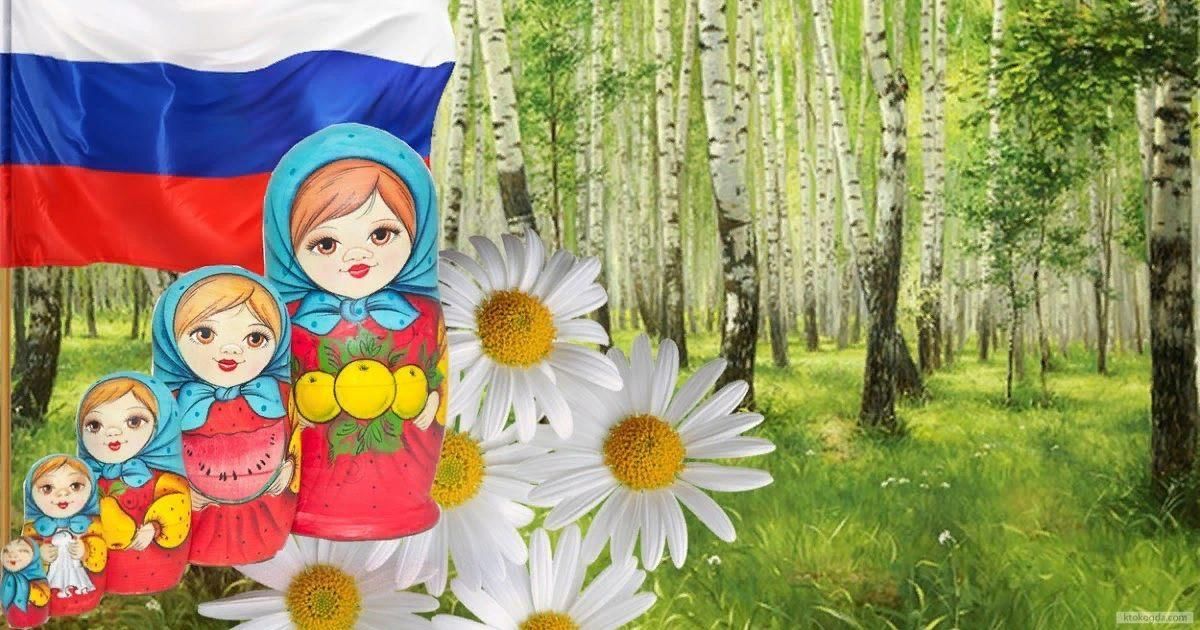 Задачи проекта:
1. Формировать представление детей о том, что родина – это место, где ты родился и вырос, где живет твоя семья, что у каждого есть своя родина, а есть Родина одна большая на всех.
2. Побуждать детей к выполнению общественно значимых заданий, к добрым делам для дома, семьи, детского сада и города.
3. Упражнять детей в проявлении сострадания, заботливости, внимательности к родным и близким, друзьям и сверстникам, к тем, кто о них заботится.
4. Способствовать активному сотворчеству детей и их родителей, делая упор на совместную деятельность дома, в детском саду.
5. Развивать речь, мышление, познавательный интерес детей.
6. Воспитывать любовь к родному дому, семье, детскому саду, своему городу как основу нравственно-патриотического воспитания.
I этап – Подготовительный:
беседы с родителями;
 разработка конспектов бесед с детьми;
 разработка конспектов НОД;
 создание предметно-развивающей среды;
 подбор художественной литературы.
II этап – Практический.Тема: «Народная культура и традиции»
родительское собрание «Приобщение детей к истокам русской народной культуры»;
 оформление информационного материала для родителей;
 НОД: ФЦКМ «Как котик в гости ходил», аппликация «Неваляшка танцует», РР «Наша неваляшка»;
 беседы с детьми: «Русская матрешка», «Что такое русское гостеприимство?»; 
 рассматривание иллюстраций «Дымковская игрушка», «Гжель», «Русский народный костюм»;
 разучивание русских народных потешек, чтение русских народных сказок;
 конкурс рисунков «Сударыня Масленица».
Тема: «День защитника Отечества»
оформление информационного материала для родителей;
 беседы с детьми: «Наши папы – наши защитники», «Есть такая профессия – Родину защищать»;
 НОД: ФЦКМ «23 февраля – День защитника Отечества», конструирование «Самолет», аппликация « Плывет кораблик»;
 рассматривание картины В. Васнецова «Три богатыря», иллюстраций «Рода войск», «Военные профессии»;
 разучивание стихотворений и песен о папе-защитнике;
 спортивный досуг «23 февраля»;
 выставка поделок детей «Лучший подарок для папы».
Работы детей:
III этап – Заключительный.
Итоговое мероприятие: 
утренник «День защитника Отечества»